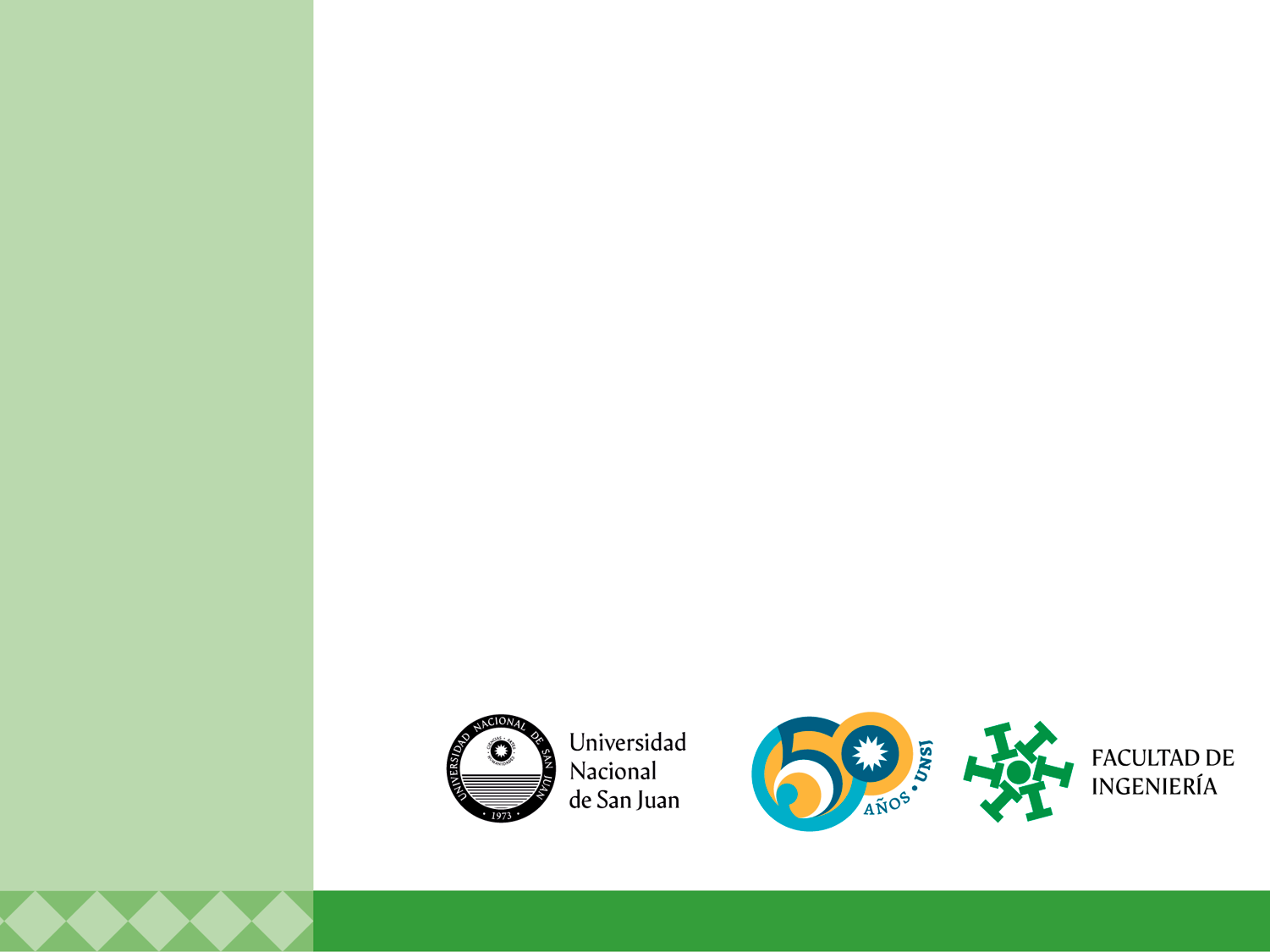 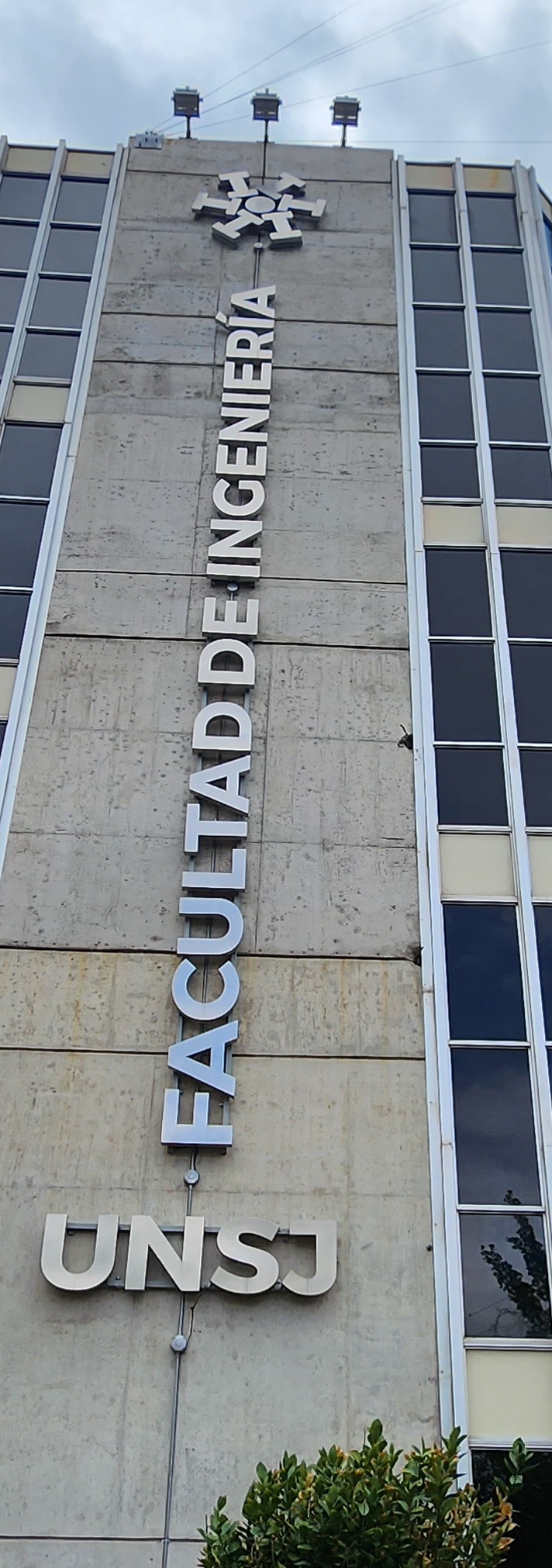 Jornada Institucional
Facultad de Ingeniería
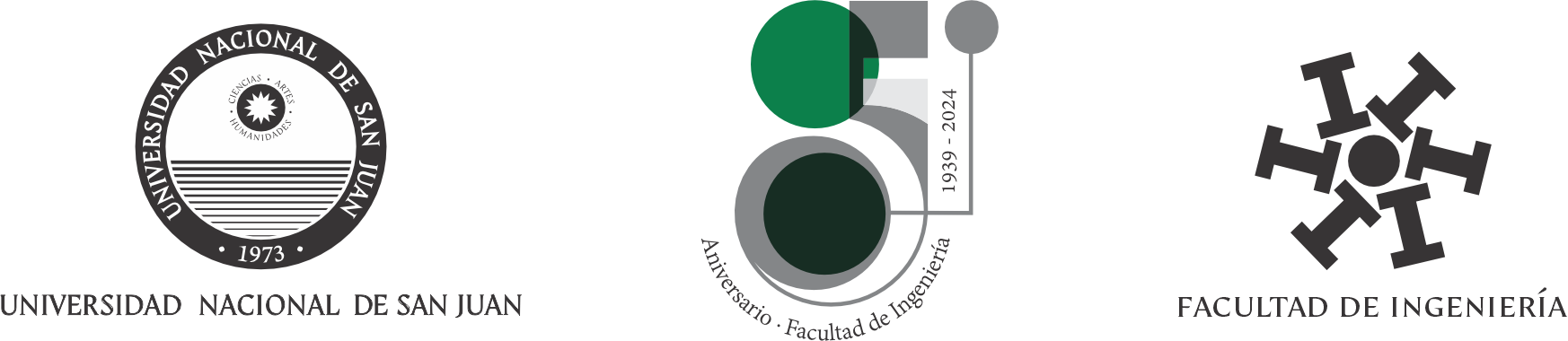 Jornada Institucional    Facultad de Ingeniería
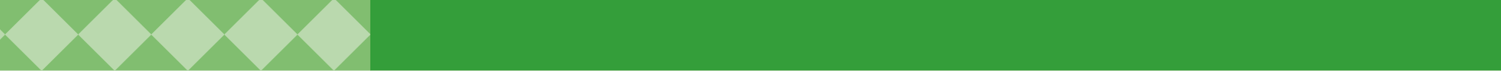 BIENVENIDA
OBJETIVOS
Tiempo exposición: 5 minutos
Jornada Institucional    Facultad de Ingeniería
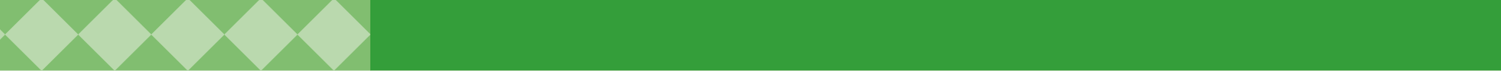 SECRETARÍA DE INVESTIGACIONES
AVANCES EN LOS PROCESOS DE CALIDAD Y CERTIFICACIONES 
SISTEMA DE GESTIÓN CALIDAD- Reuniones Facultad-IRAM- Consultor

- Proyecto SIAC
- Convenio Marco UNSJ- IRAM
- Membresía de la UNSJ. Instalación de un nodo para consulta de normas IRAM.
- Integración a comités elaboración- revisión- actualización de normas para cualquier integrante de la Facultad.
- Norma de requisitos para laboratorios y para certificación de personas
- Trabajo en procedimiento para una capacitación OPERADORES DE CENTRALES Y ESTACIONES TRANSFORMADORAS PT15 (IEE)
- Comentarios sobre Visitas a Unidades de Investigación con Empresas Mineras
- Informe anual de Investigación- Indicadores

Tiempo exposición: 20 minutos
I Jornada Académico-Institucional    Facultad de Ingeniería
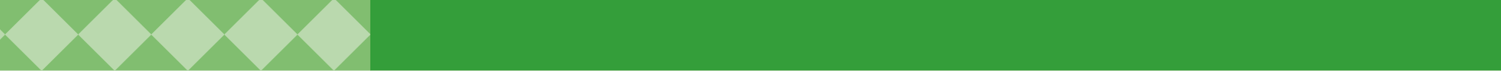 SECRETARÍA ACADÉMICA
Marco Pedagógico de Referencia Institucional, Ord. N° 35/23 -CD
Disertantes: CUTE
Tiempo de exposición: 10 minutos.

Planificación por Competencias, Ord. N° 52/23 – CD
Comisión de seguimiento curricular, Ord. 07/23 -CD
Disertante: Vicedecana Dr. Ing. Andrea Diaz
Tiempo exposición: 10 minutos
 
Subrogancias - Nuevos Cargos  Marcos 10 minutos.

Tiempo exposición: 30 minutos
I Jornada Académico-Institucional    Facultad de Ingeniería
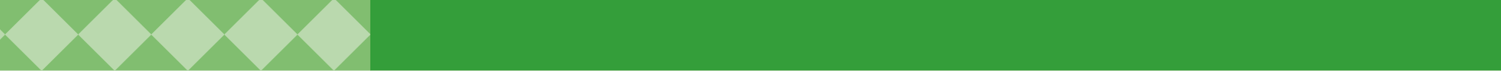 SECRETARÍA DE ASUNTOS ESTUDIANTILES
Nuevos Planes de estudio
Ingresantes
SIU3-Guaraní
Tiempo exposición: 15 minutos
Jornada Institucional    Facultad de Ingeniería
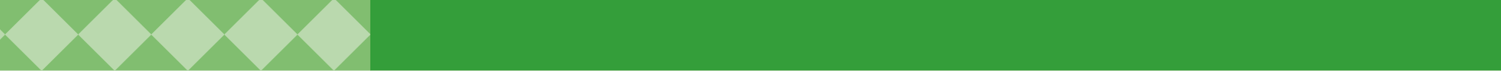 SECRETARIA DE EXTENSIÓN FI-UNSJ
FACULTAD ABIERTA (Orlando) Propuesta Innovadora

  COMUNICACIÓN INSTITUCIONAL 
El rol de la comunicación organizacional 
Misión de la FI
Demandas de actores externos e internos
Procesos comunicativos gestionados por el área de Comunicación FI.
Jornada Institucional    Facultad de Ingeniería
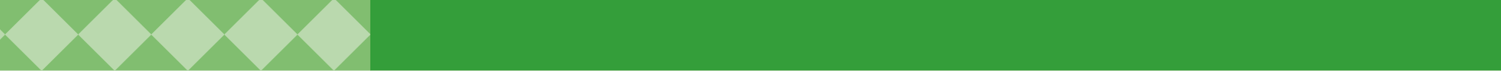 Demandas de actores relacionados con la organización
Jornada Institucional    Facultad de Ingeniería
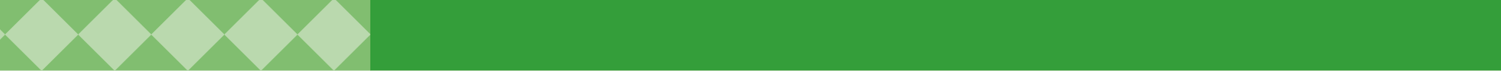 Procesos gestionados por el Área de Comunicación FI
Jornada Institucional    Facultad de Ingeniería
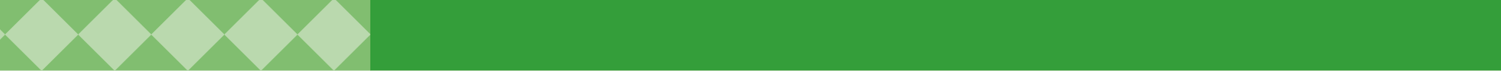 Procesos gestionados por el Área de Comunicación FI
Jornada Institucional    Facultad de Ingeniería
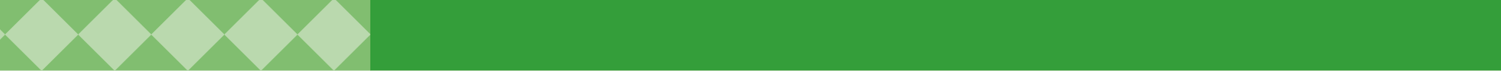 Procesos gestionados por el Área de Comunicación FI
Jornada Institucional    Facultad de Ingeniería
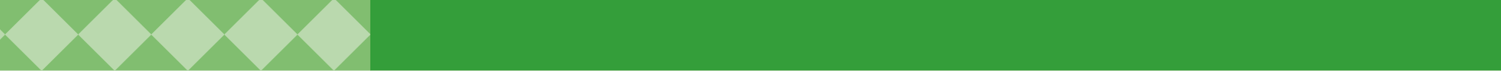 SECRETARIA TÉCNICA
Infraestructura
Decano Esp Ing. Mario Fernández
Sec. Técnico Ing. Marcelo Codón
Tiempo exposición: 15 minutos
I Jornada Académico-Institucional    Facultad de Ingeniería
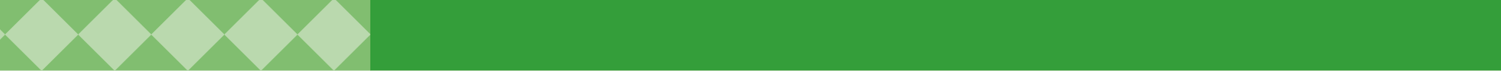 SECRETARÍA ADMINISTRATIVO FINANCIERAPresupuestoDecano Esp Ing. Mario FernándezSecr. Administrativo Financiero: BoccaTiempo exposición: 15 minutos
I Jornada Académico-Institucional    Facultad de Ingeniería
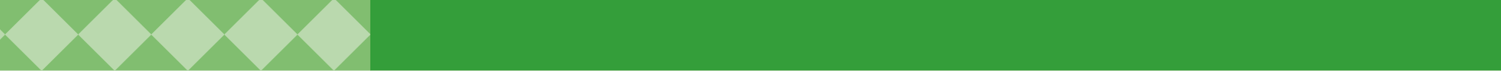 Estadísticas Ingreso 2023 y 2024
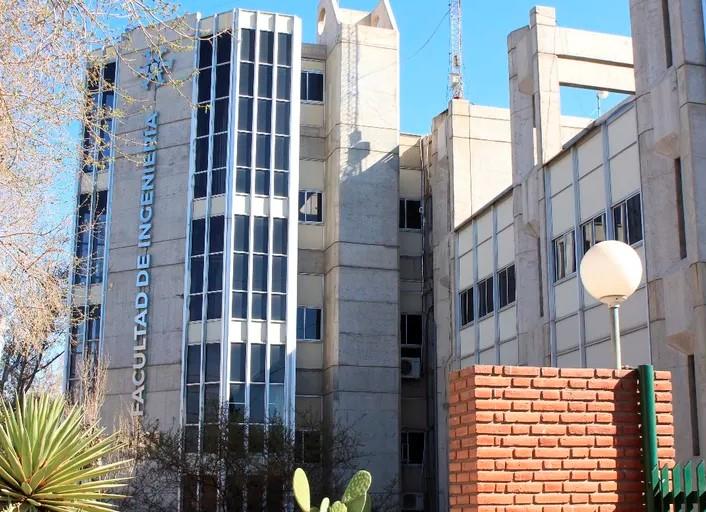 Preguntas
Jornada Institucional    Facultad de Ingeniería
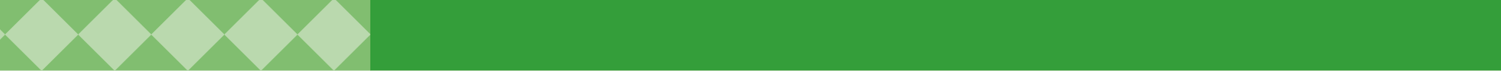